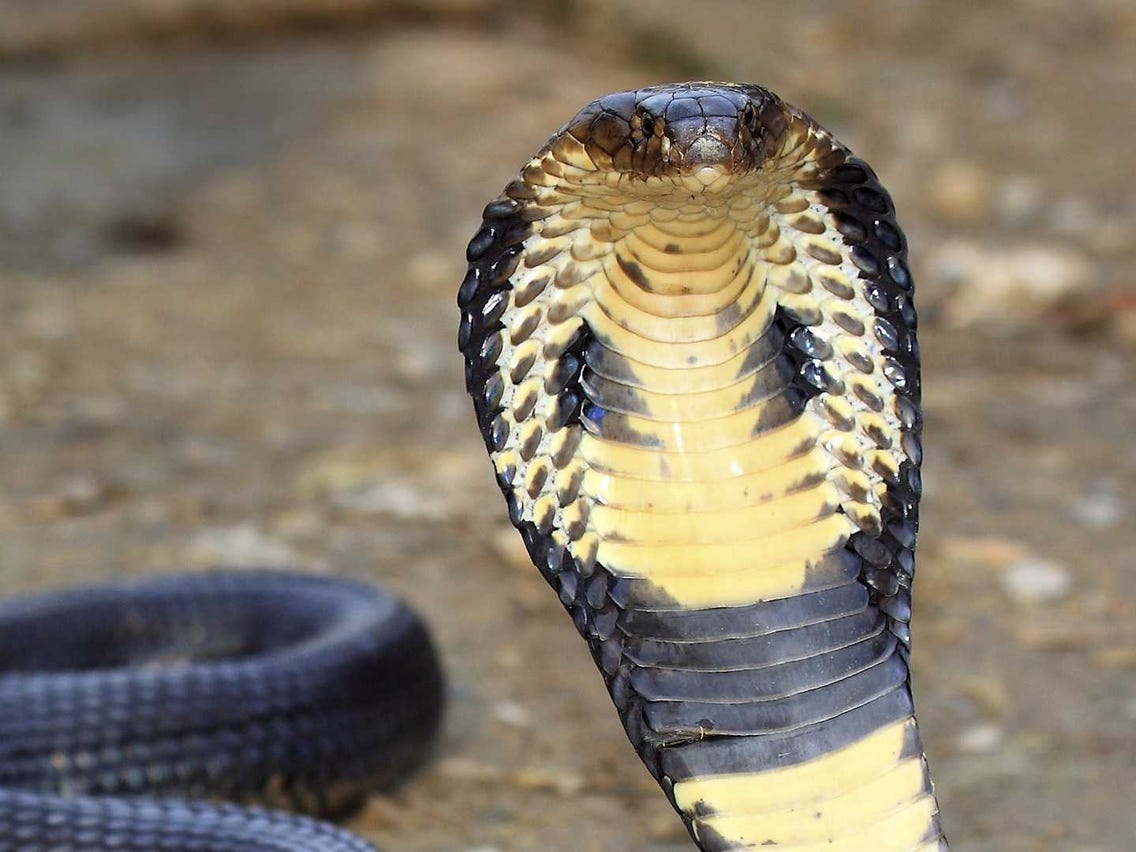 KING COBRAS
King cobras are cold-blooded reptiles. They are the longest venomous snake in the world
WHERE THEY LIVE
King cobras live in southern China, south-east Asia and in rainforests.  They lay eggs in holes and rocks.
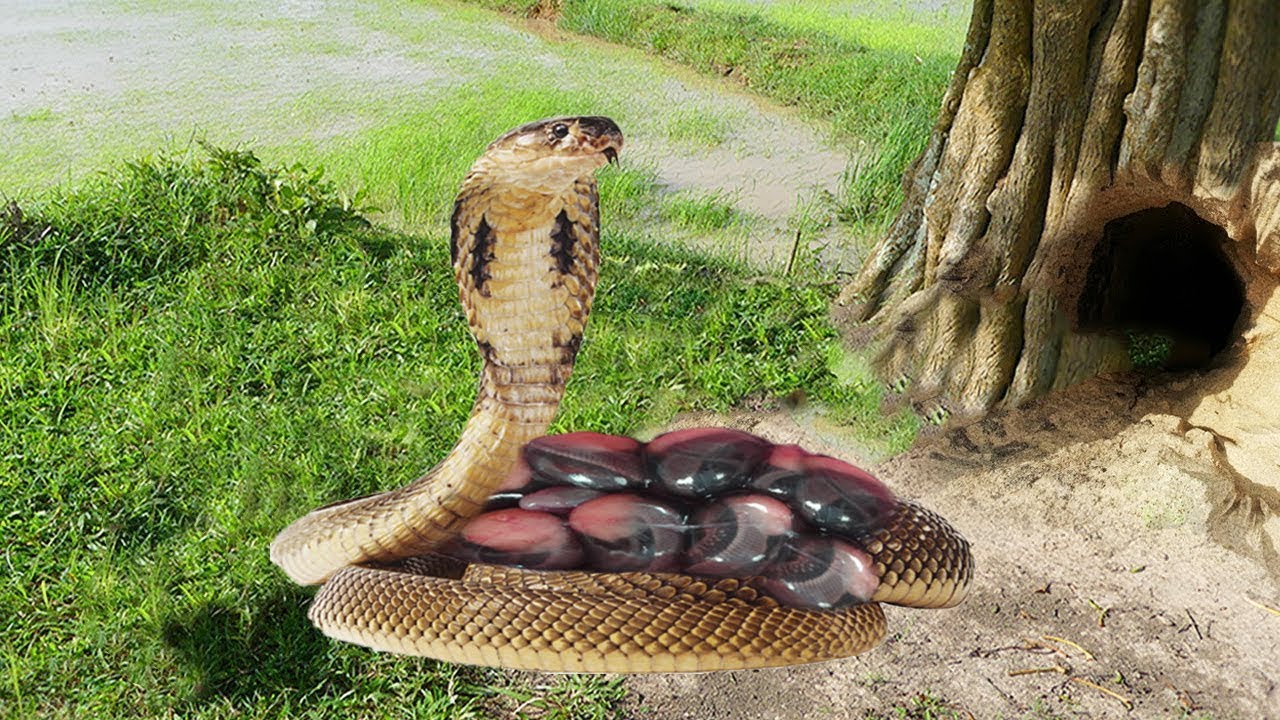 ARE KING COBRAS  CANNIBALS?
King Cobras Are Cannibals. With the ability to grow up to 18 feet long, the venomous king cobra can raise a third of its body and look a human in the eye. While that might sound impressive, what really makes these snakes king is their diet: other snakes.
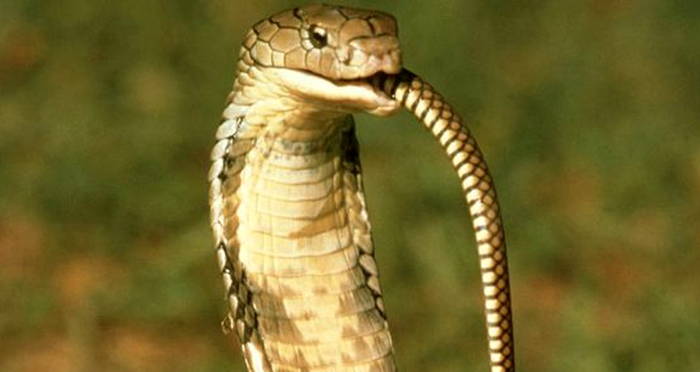 THE FOOD THAT THEY EAT
King cobras eat lizards, eggs and small mammals+ other snakes
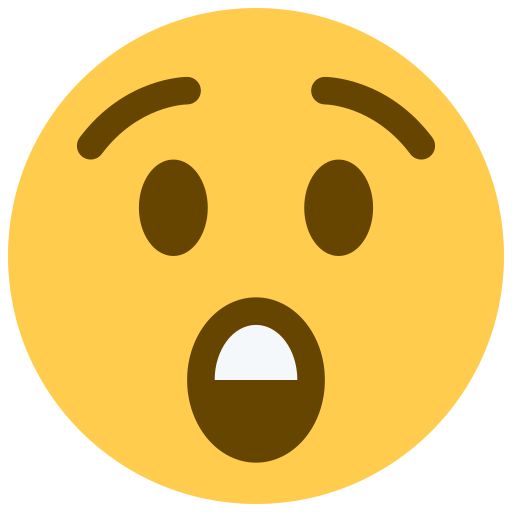 THEIR VENOM
King cobras venom is not the most potent among venomous snakes, but the amount of neurotoxin they can deliver in a single bite is enough to kill 20 people, or even an elephant.
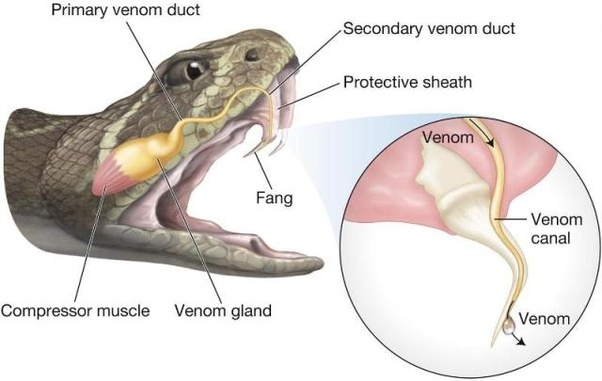 HOW MANY HUMANS HAVE DIED FROM A COBRA BITE?
20,000 people have died from a king cobra bite.
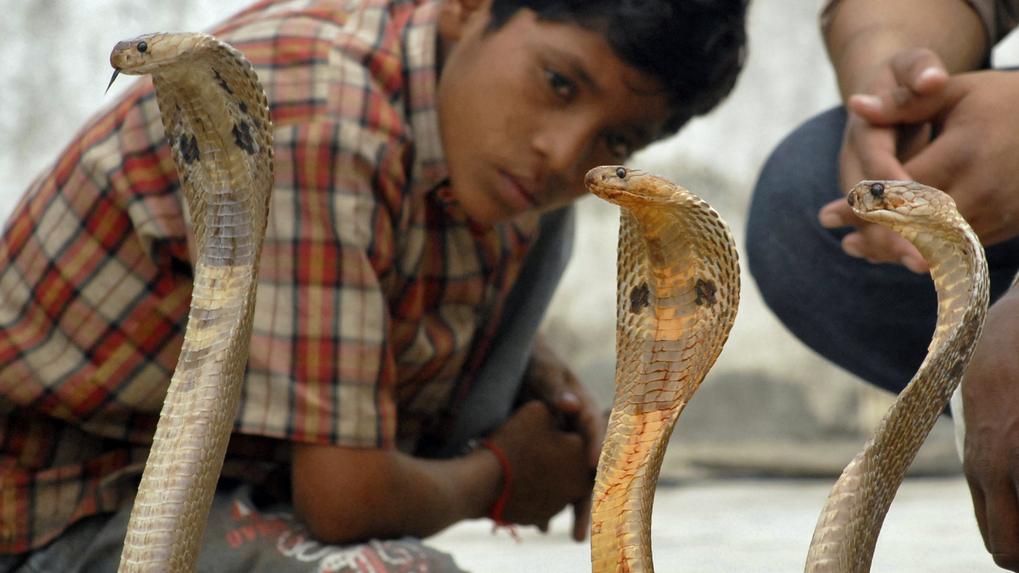 Can you keep a king cobra as a pet in the U.K?
King cobras, rattlesnakes and pit vipers are being sold openly at pet shops, posing a risk to public safety, vets and experts warn. Current laws in the UK mean no licence is needed to buy snakes that's capable of killing with just a single bite.
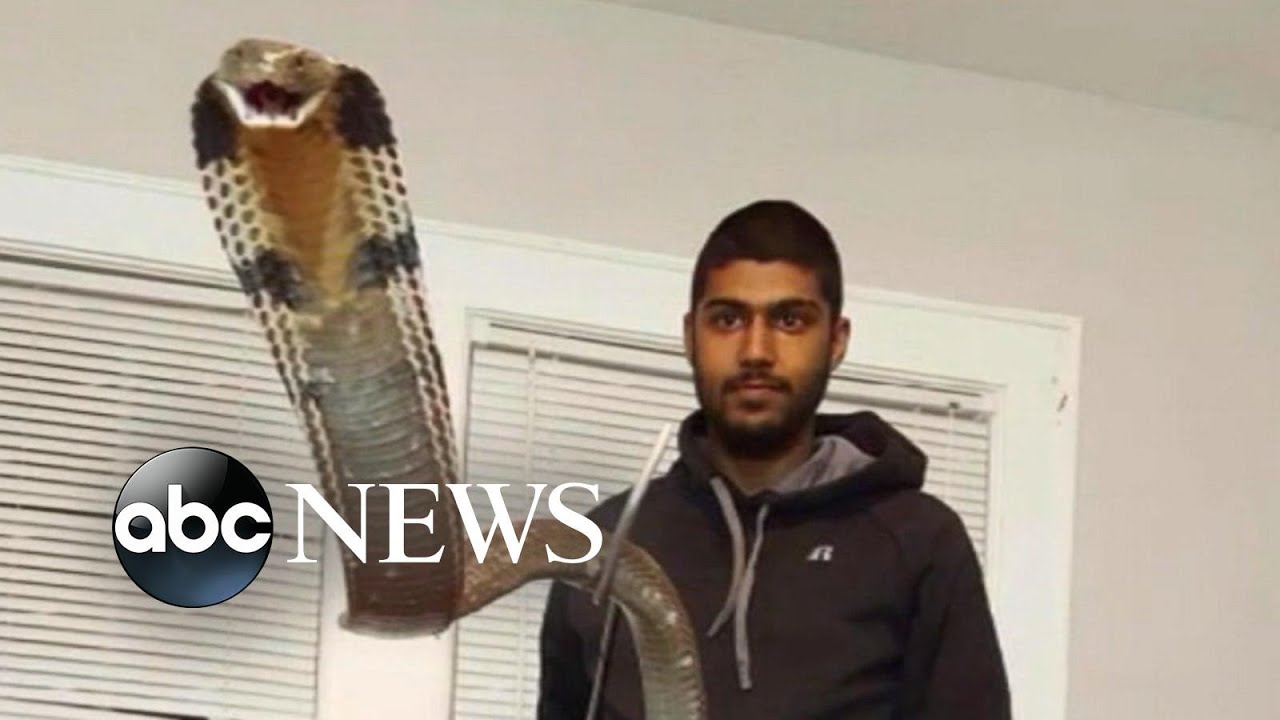 DO KING COBRAS TRAVEL IN GROUPS?
A Group of King Cobras is called a 'Quiver'. Despite the King Cobras fearsome reputation, it is generally a shy and reclusive animal, avoiding confrontation with people as much as possible.
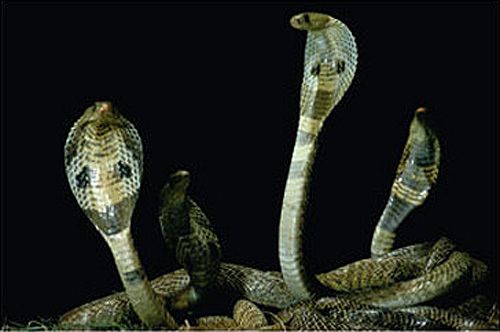 IS THERE AN ANTIDOTE FOR A KING COBRA BITE?
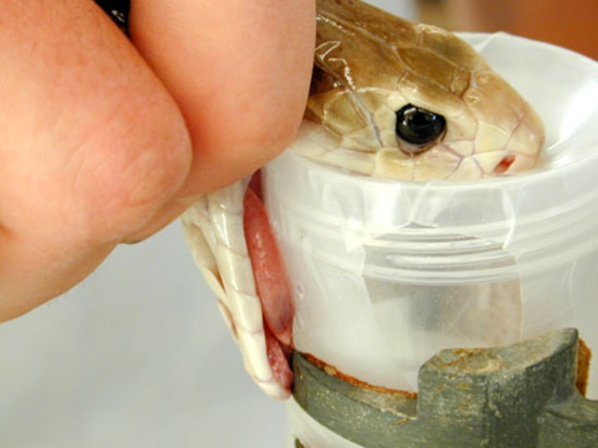 Tiger Snake Anti-venom is the preferred anti-venom in treating King Cobra bites.
ARE KING COBRAS ENDANGERED?
Sustained loss of habitat has now placed the king cobra, on the 'endangered' list.
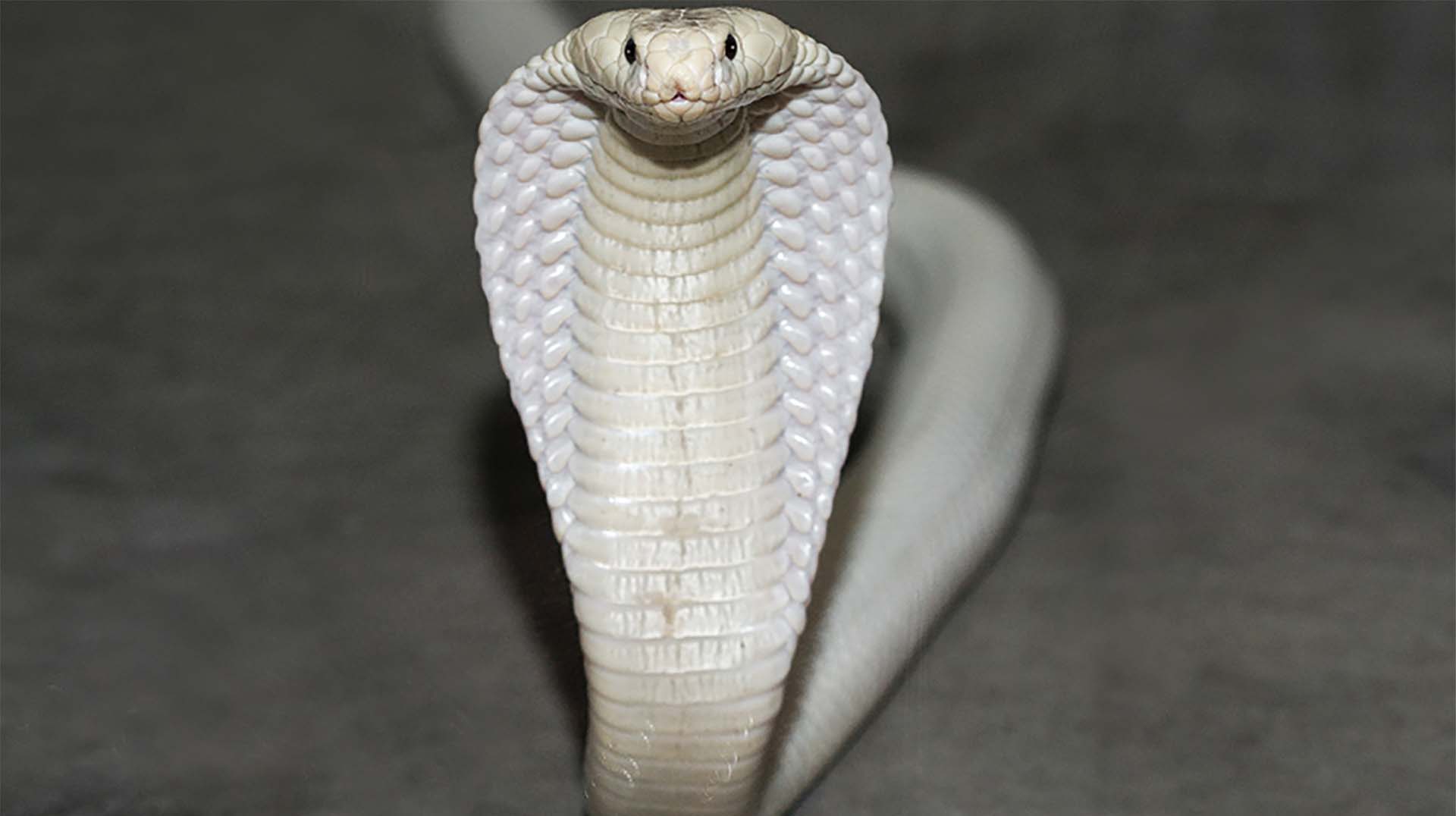 WHAT WAS THE SIZE OF THE BIGGEST KING COBRA ?
Adult king cobras are 3.18 to 4 m (10.4 to 13.1ft) long. 
The longest known individual 
measured 5.85 m (19.2 ft).
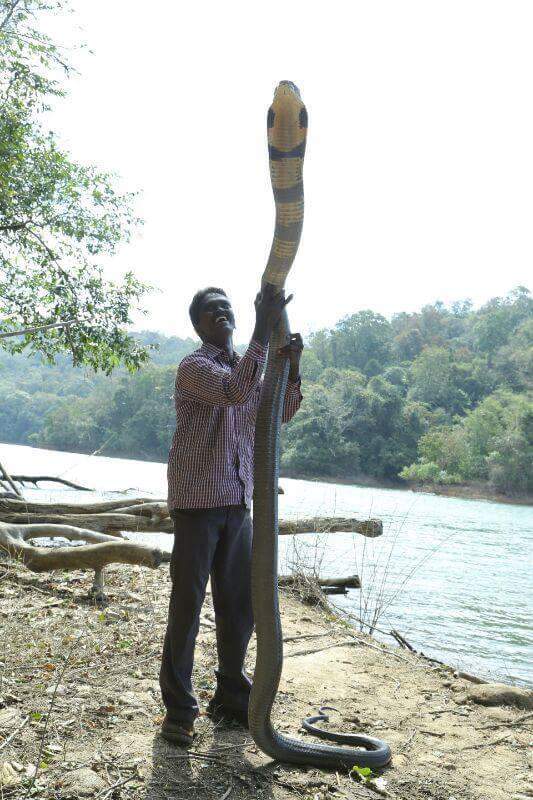 ARE KING COBRAS EVEN COBRAS?
Cobras are Elapids, a type of poisonous snake with hollow fangs fixed to the top jaw at the front of the mouth. These snakes cannot hold their fangs down on prey so they inject venom through their fangs
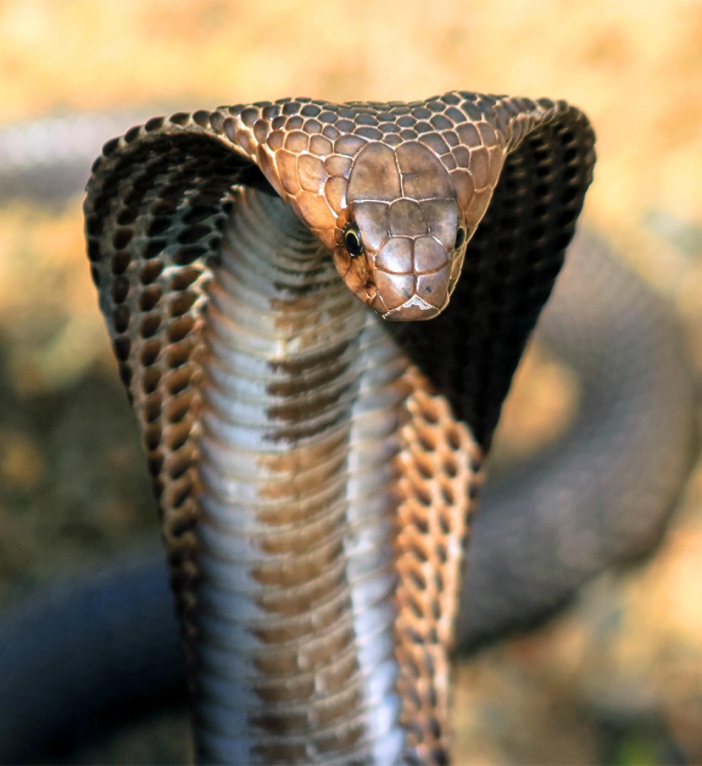 ARE KING COBRAS AGGRESIVE?
The short answer is yes. King cobras pack a potent venom mostly made up of neurotoxins, and a single bite from one of these snakes could be fatal. However, when confronted, king cobras will usually attempt to escape rather than attack and will only become aggressive if continuously provoked.
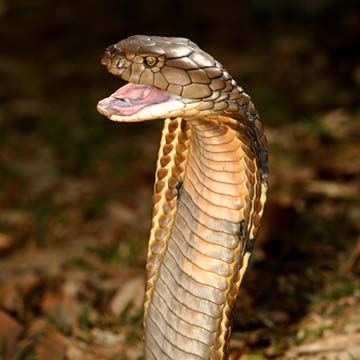 King cobra facts
Did you know king cobras growl?
King cobras are most active in day time. 
Their venom attacks the nervous system.
Male king cobras wrestle. 
There scientific name is: Ophiophagus Hannah
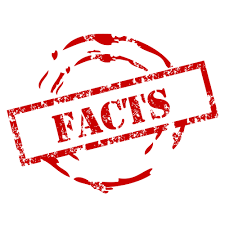 King cobra cousins
The king cobras relatives are Taipans, Adders, Mambas, and many sea snakes including Kraits.
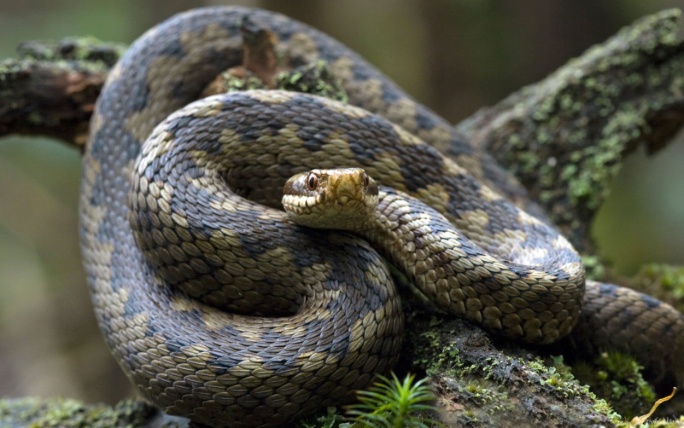 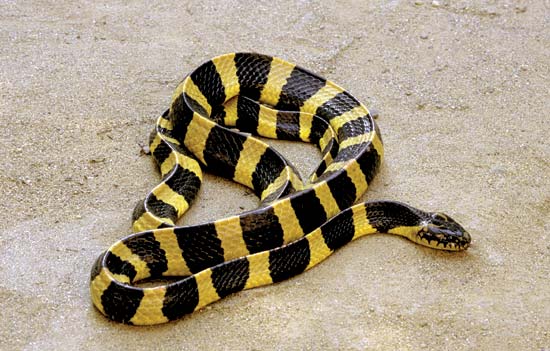 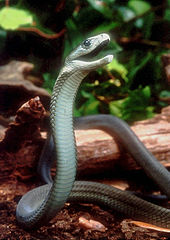 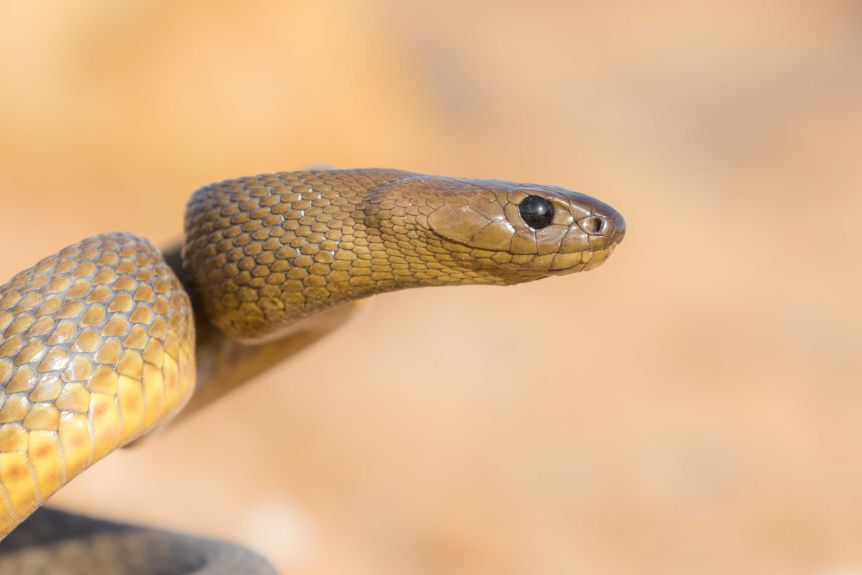 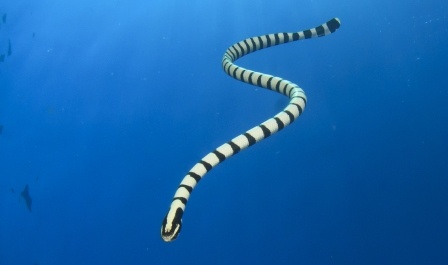 WHAT COLOURS CAN A KING COBRA BE?
A full-grown king cobra is yellow, green, brown or black.
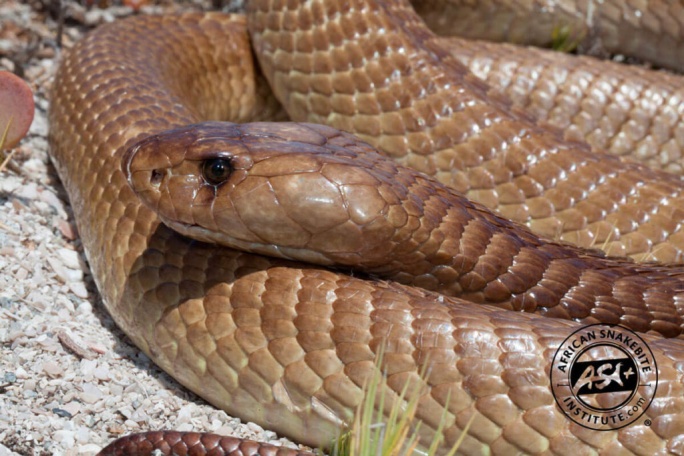 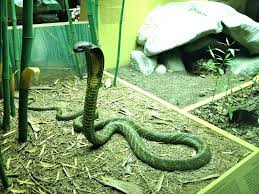 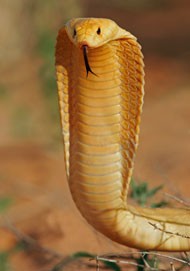 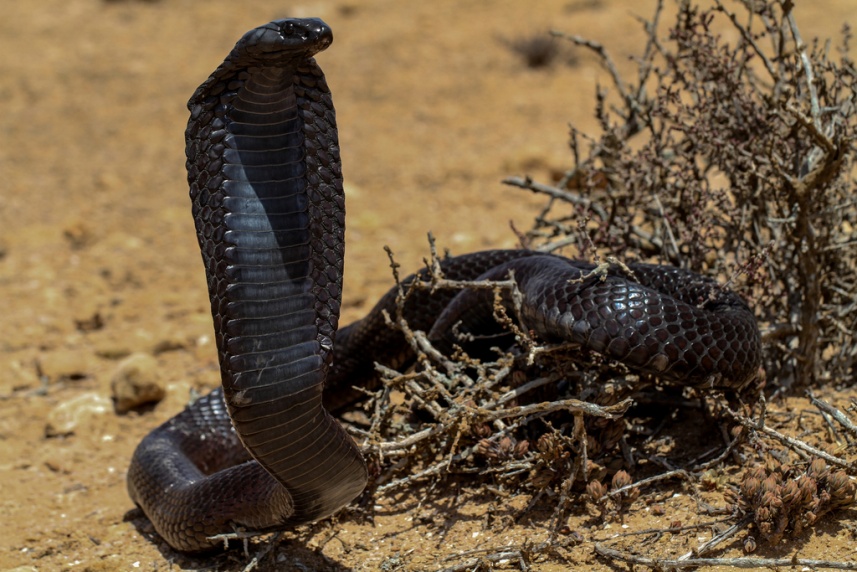 Thanks for watching
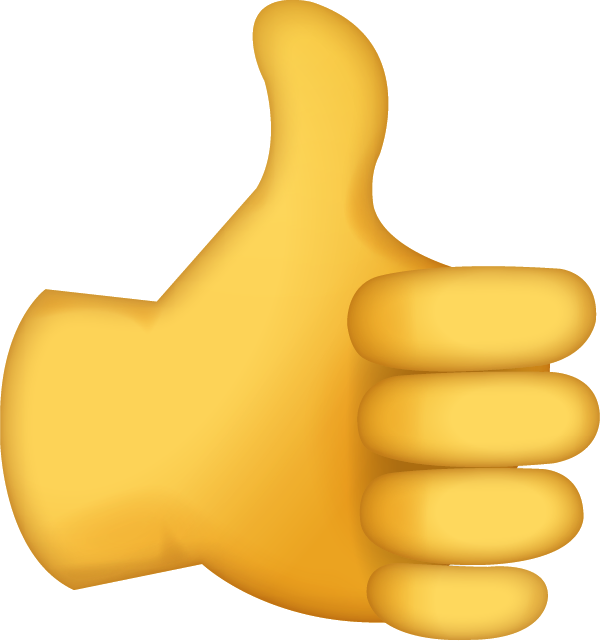